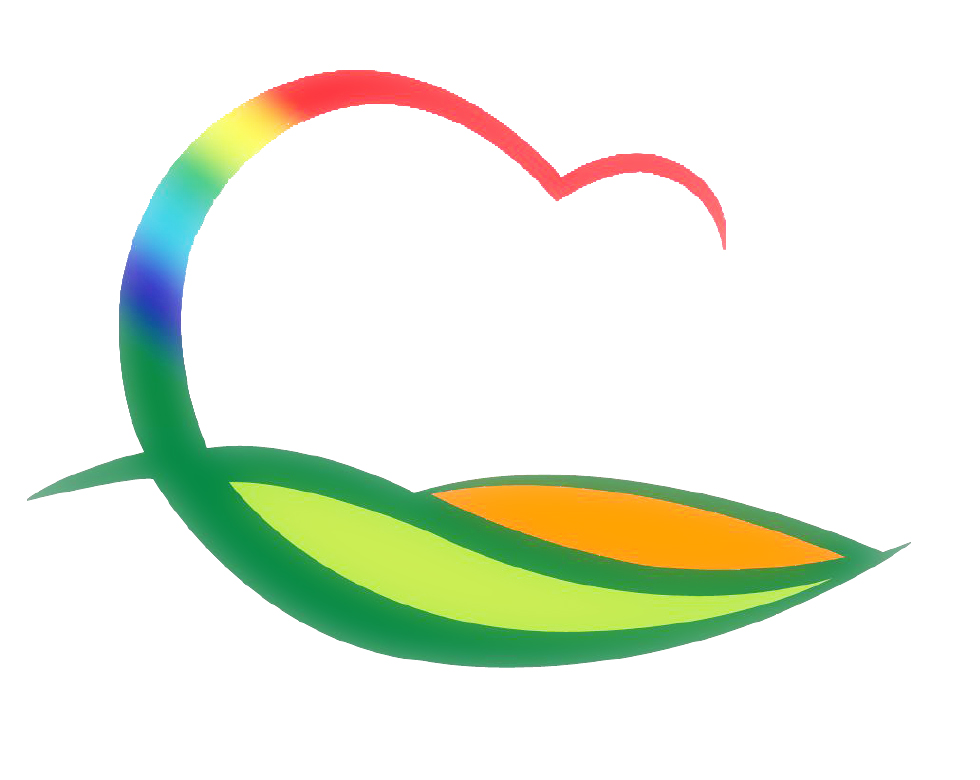 경   제   과
[Speaker Notes: 먼저, 지금의 옥천입니다.]
3-1. 도.시군 에너지 담당 공무원 워크숍 참석
11. 20.~11. 21./ 청풍리조트 힐하우스 (제천)/ 에너지담당 외 6인
3-2. 지역주도형 청년일자리사업 사업장 현장 점검
11. 18.~11. 27./ 9개소/일자리창출팀장외 1명
청년근로자 실제업무 수행여부 및 건의사항 청취 등
3-3. 충북경제포럼 남부권 토론회 개최
11. 19.(화) 14:00 / 100명 / 와인터널 이벤트홀
영동군 일라이트를 활용한 지역산업 발전 방안 토론회